Introduction to Affective Computing
Professor Beste Filiz Yuksel
University of San Francisco
CS 686/486
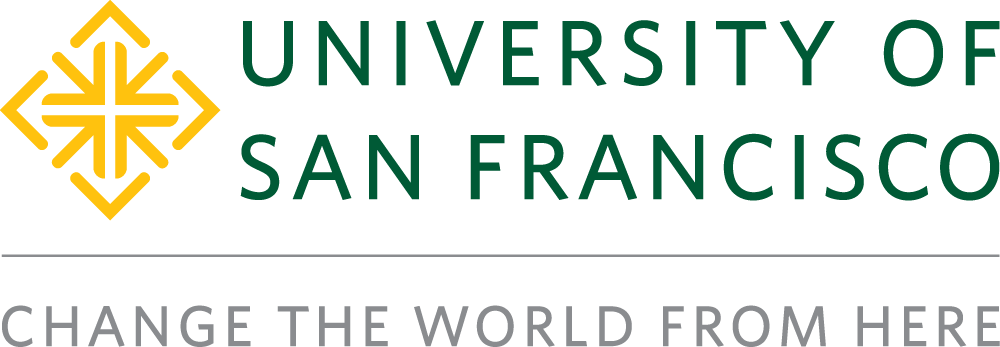 Inspired by Prof. Rosalind Picard’s Affective Computing class https://ocw.mit.edu/courses/media-arts-and-sciences/mas-630-affective-computing-fall-2015/
What is Affective Computing?
Affective Computing is the study and development of systems and devices that can recognize, interpret, process, and simulate human affect/emotion.
Motivation – why emotions and computers?
Emotion is fundamental to human experience, influencing cognition, perception, and everyday tasks such as learning, communication, and even rational decision-making. However, while computers cannot detect, respond to, or simulate affect, they remain crippled in the ways that they can respond intelligently and efficiently to humans.
Motivation
“The question is not whether intelligent machines can have any emotions, but whether machines can be intelligent  without any emotions.”

— Marvin Minsky (1927–2016) (Co-founder of AI Lab at MIT, Turing Award winner 				    (most prestigious award in Computer Science)).
Which one is more intelligent?
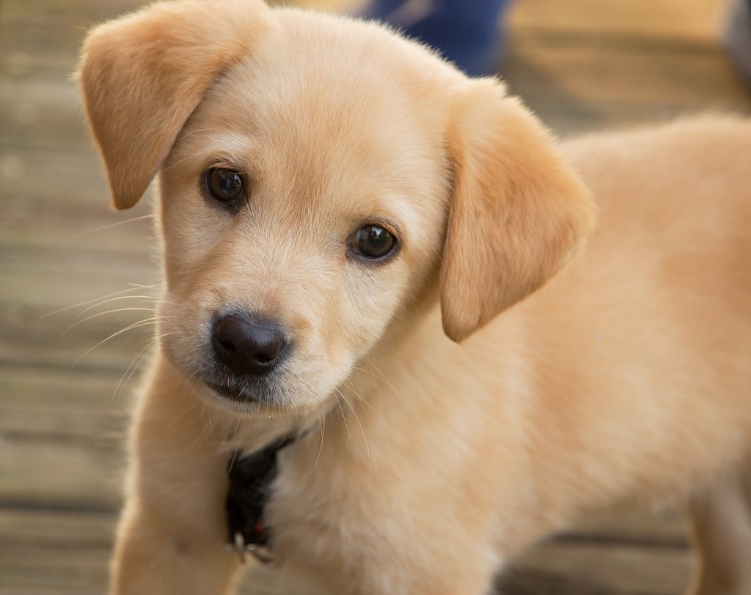 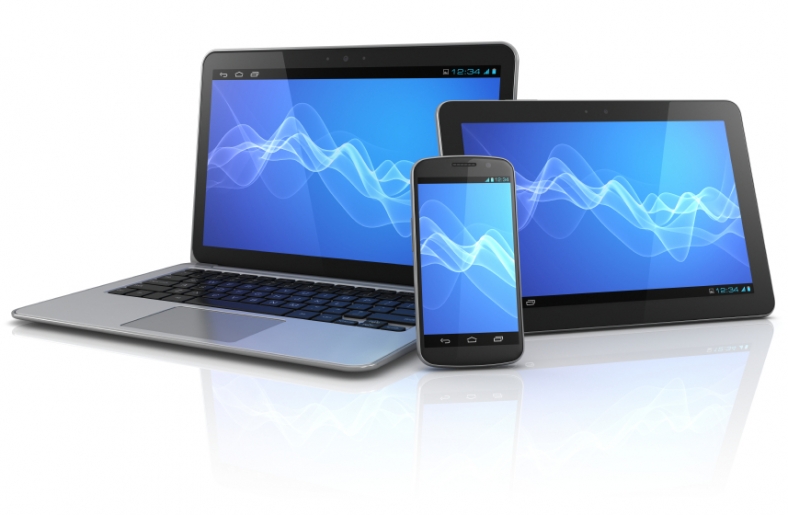 Even a puppy can tell when you are angry with it. 
					(Nicholas Negroponte, Being Digital)
[Speaker Notes: Suppose someone is terribly upset – you gleefully respond ‘I understand!’]
Computer will keep showing you the same data, whether you look like this, or like this
As a human, how would you respond to this?
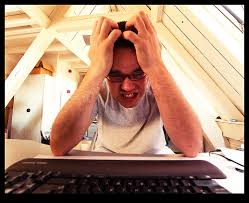 Courtesy of Sybren Stuvel on Flickr
https://www.flickr.com/photos/sybrenstuvel/2468506922
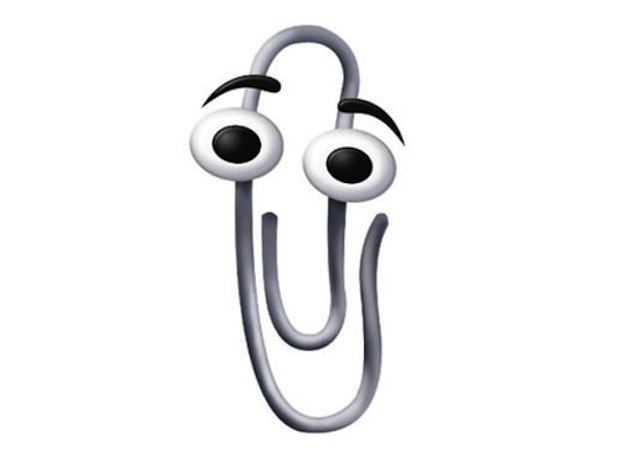 How should a computer respond to this?
With this?
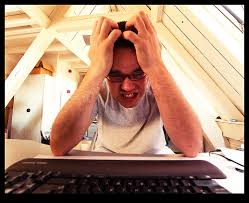 Courtesy of Sybren Stuvel on Flickr
https://www.flickr.com/photos/sybrenstuvel/2468506922
[Speaker Notes: Imagine you are at work and a character barges into the room and when you’re busy, doesn’t apologize, doesn’t ask, doesn’t notice that you are annoyed.
He offers you useless advice.
You express annoyance.
He ignores it.
This goes on.
Finally you tell him ‘go away’
He winks and does a little dance before exiting.]
Human clippy
Imagine you are at work and a character barges into the room and when you’re busy, doesn’t apologize, doesn’t ask, doesn’t notice that you are annoyed.
He offers you useless advice.
You express annoyance.
He ignores it.
This goes on.
Finally you tell him ‘go away’
He winks and does a little dance before exiting.
	- from Rosalind Picard, Affective Computing class
Intelligent expression by computers requires first recognizing affective context (and also considering goals & predicting outcome)
Human-Human Interaction
Human-Computer Interaction
Suppose that a person starts to give you help at a bad time. You try ignoring, then frowning at, 
then
maybe glaring at him or her... 
The smart person infers you don’t like this, ceases the interruption, notes the context, and learns from the feedback.
Suppose that a computer starts to give you help at a bad time. You try ignoring, then frowning at, 
then
maybe glaring at him or her... 
The smart computer infers you don’t like this, ceases the interruption, notes the context, and learns from the feedback.
But the computer wouldn’t frustrate people if it was only more intelligent?” 
Consider:  
“But the person wouldn’t frustrate people if he/she was only more intelligent?”

Fact:  The most intelligent people are still 
frustrating (at least sometimes).   
People and computers can’t always prevent frustration.  Thus, they should be prepared to handle it intelligently.
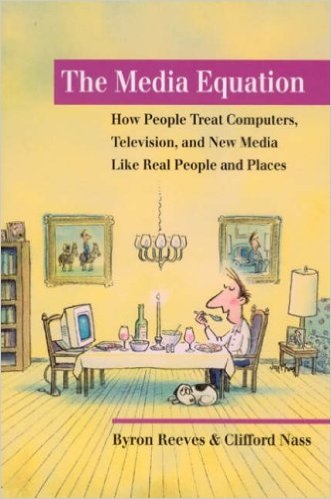 The Media Equation
Media = Real life

Individuals interactions with computers, televisions, and new media are fundamentally social and natural.
Everyone expects media to obey a wide range of social and natural rules – all these rules come from the world of human-to-human interaction. Expects these rules to pass into human-to-computer interaction.
Reeves and Nass, 1996
Media = Real Life
But Professor, I know my computer does not have emotions.
I can distinguish between life on the screen and the real thing.

“It doesn’t matter, people respond socially and naturally to media even though they believe it is not reasonable to do so, and even though they don’t think that these responses characterize themselves.” Reeves and Nass, 1996 (p7)
Media = Real Life
Not anthropomorphism – people rationally know but people often live life mindlessly. 

People are polite to computers
People respond to interpersonal distance similarly (e.g. faces close up versus further away on the screen)
People believe flattery given from computers –regardless of sincerity
[Speaker Notes: Give handout for Media Equation – with qs]
Skills of emotional intelligence
Simulating emotion
Detecting emotion
Adapting/Responding to emotion
Expressing emotions 		 ->
Recognizing emotions 		 ->
Handling another’s emotions 	 ->
Regulating emotions
Utilizing emotions              
(Salovey and Mayer 90, Goleman 95)
If “have emotion”
[Speaker Notes: You are going to build systems that do one or more of these things]
Example – Simulating Affect
Emotional Intelligence (Ben Bloomberg) 404 Tumblr.com
Example – Simulating Affect
© Mendeley. All rights reserved.
Example – Detecting Affect
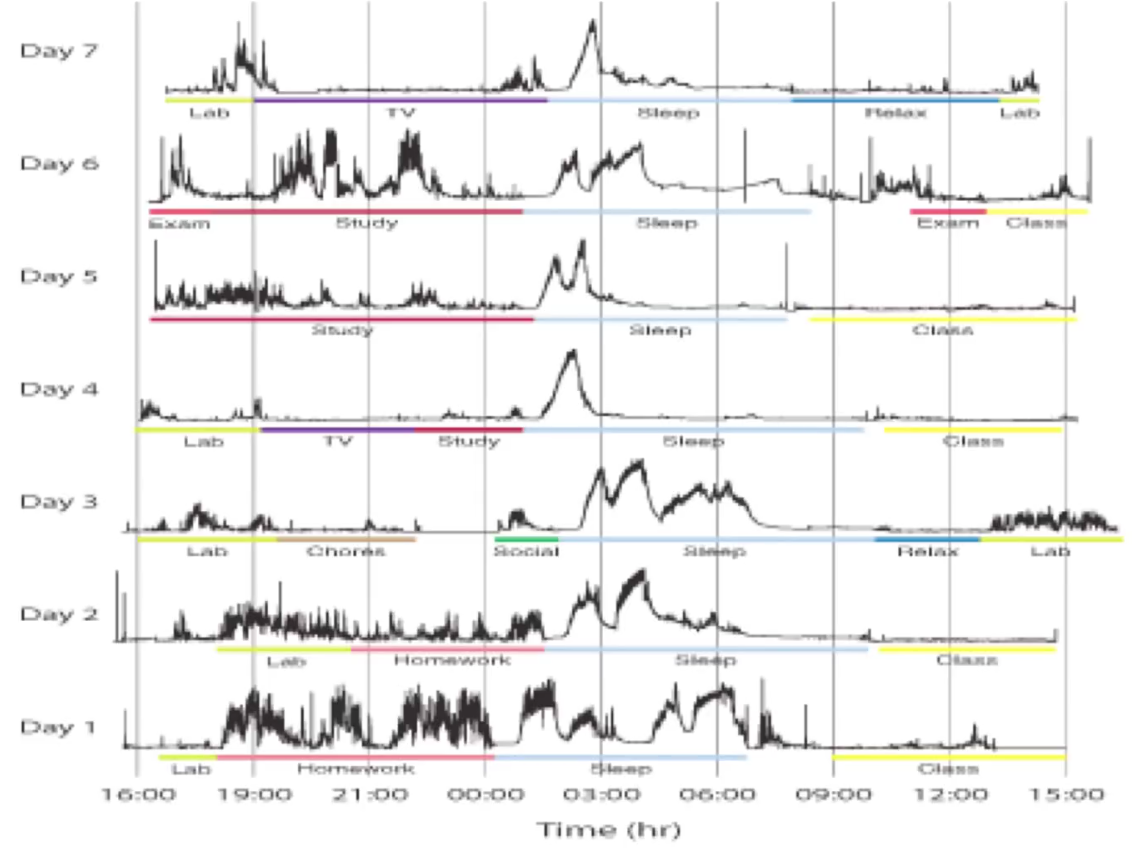 Electrodermal activity (EDA) often increased by:
Significant thoughts 
• Exciting events 
• Exercise/breathing deeply 
• Motion artifacts 
• Humidity/moisture increase 
• Lying 
• Pain
As shown in TED Talk by Rosalind Picard https://www.youtube.com/watch?v=ujxriwApPP4
Example – Detecting Affect
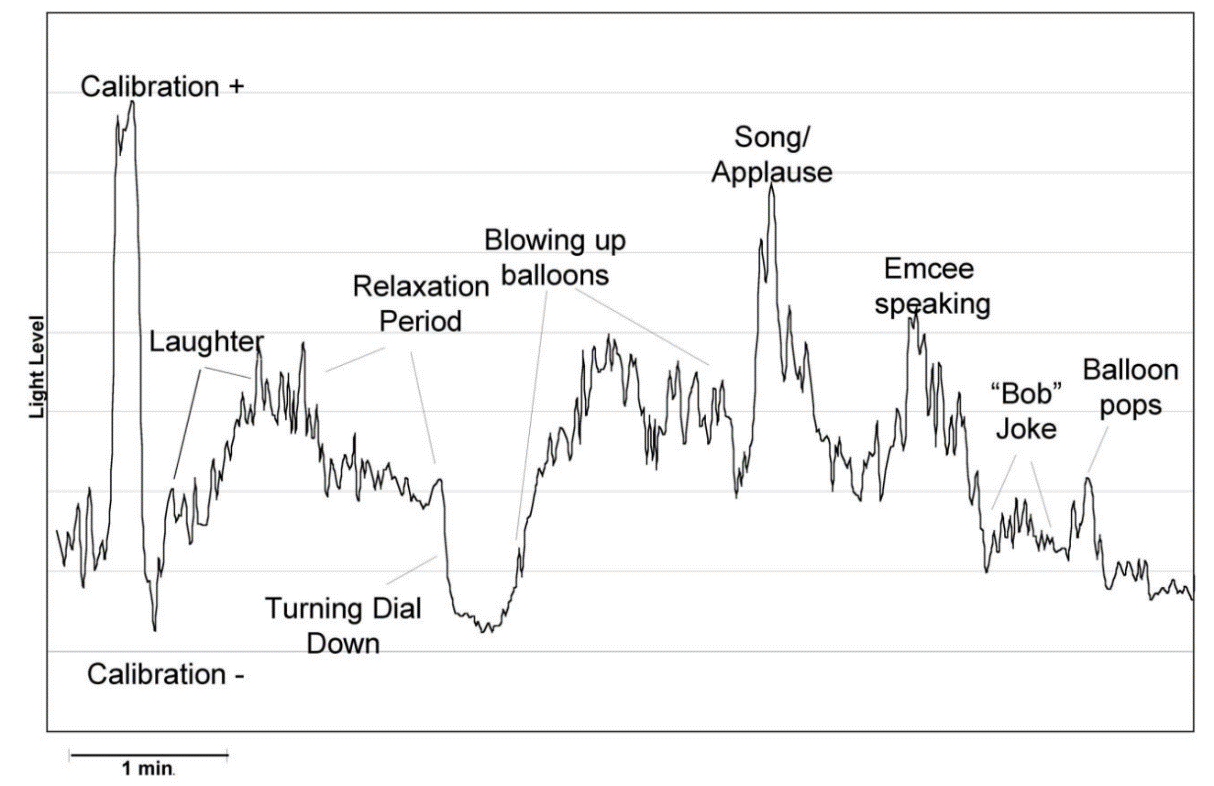 www.media.mit.edu/galvactivator
Example – Responding to Affect
Relational agent vs Non-relational agent

Users interacted with agent for a month,
both agents had same scripts, but relational 
agent had other skills such as empathy.

Relational agent  responded to affect, used small 
talk, adjusted language over time, adjusted 
social distance.
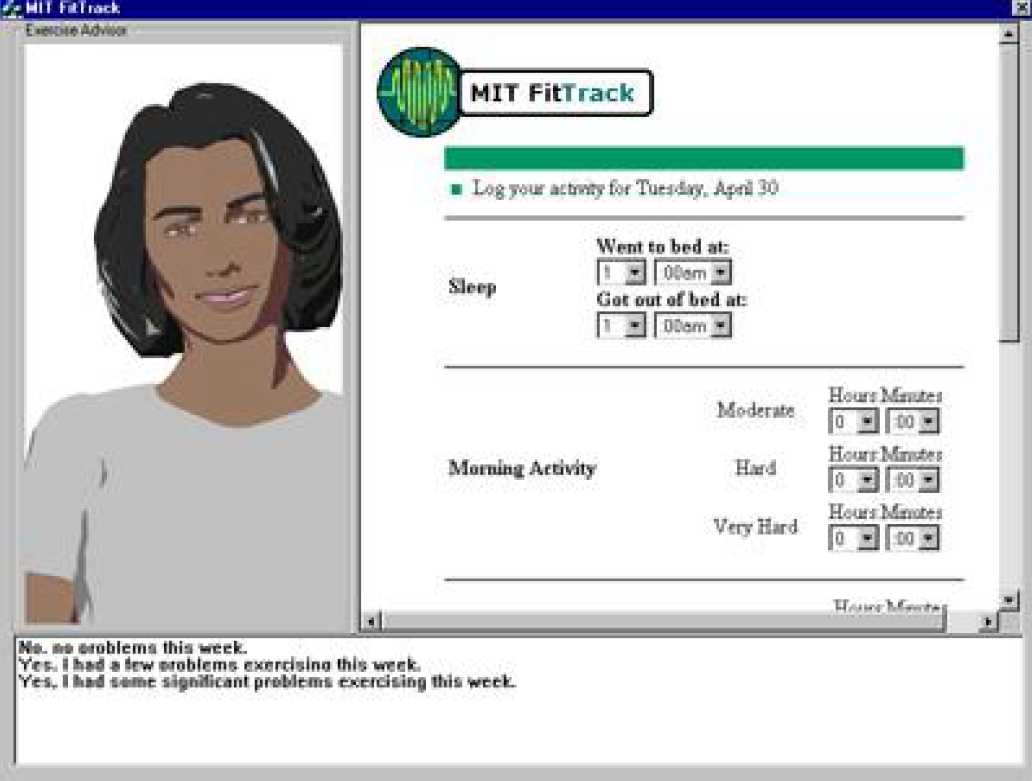 Bickmore, Timothy W., and Rosalind W. Picard. "Establishing 
and Maintaining Long-Term Human-Computer Relationships."
Acm Transactions on Computer Human Interaction 12, no. 2
(2005): 293-327.
Example – Responding to Affect
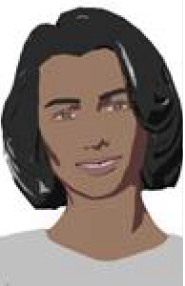 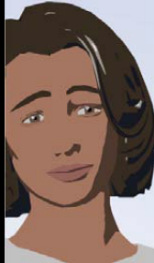 "Laura and I respect each other." (p<.001) 
 "Laura and I trust one another." (p<.001) 
 "I feel Laura cares about me..." (p<.001) 
 "I feel Laura appreciates me." (p=.009) 
 "I believe Laura likes me." (p<.001) 
 Liking of Laura. (p=.007) 
 Desire to continue working with Laura. (p=.001)
Bickmore, Timothy W., and Rosalind W. Picard. "Establishing 
and Maintaining Long-Term Human-Computer Relationships."
Acm Transactions on Computer Human Interaction 12, no. 2
(2005): 293-327.
Application Areas
Core topics:
Emotion and Learning
Emotion and Games
Emotion and Virtual/Relational Agents
Physiological Measurements of Emotion
Facial Expression Recognition
Elective topics:
Emotion and Music
Inducing Emotion
User Frustration
The Measurement of Emotion
Emotions give rise to changes that can be sensed: 

Distance                   Face, voice 

Sensing:                   Posture 
                                  Gestures, movement, behavior 
 
Up-close                   Pupil dilation, Temperature, Respiration 
Sensing:      	          Skin conductance, ECG, EEG, Blood pressure volume, HR, HRV  
 
Internal                     Hormones 
Sensing:                    Neurotransmitters
The Measurement of Emotion
Emotions give rise to changes that can be sensed: 

Distance                   Face, voice 

Sensing:                   Posture 
                                  Gestures, movement, behavior 
 
Up-close                   Pupil dilation, Temperature, Respiration 
Sensing:      	          Skin conductance, ECG, EEG, Blood pressure , HR, HRV 
 
Internal                     Hormones 
Sensing:                    Neurotransmitters
Demo time
http://www.affectiva.com/

Facial expression recognition software